Роль качественных задач в развитии мышления обучающихся
Ладыгина Елена Валерьевна – учитель высшей квалификационной категории МОУ «СОШ «Патриот» с кадетскими классами имени Героя РФ Ю.М. Дейнеко»
Согласно Федеральному государственному стандарту
Образование должно быть ориентировано на воспитание личности, способной к мышлению, активно познающей окружающий мир, мотивированной на творчество, инновационную деятельность,                                  с                                  самообразование.
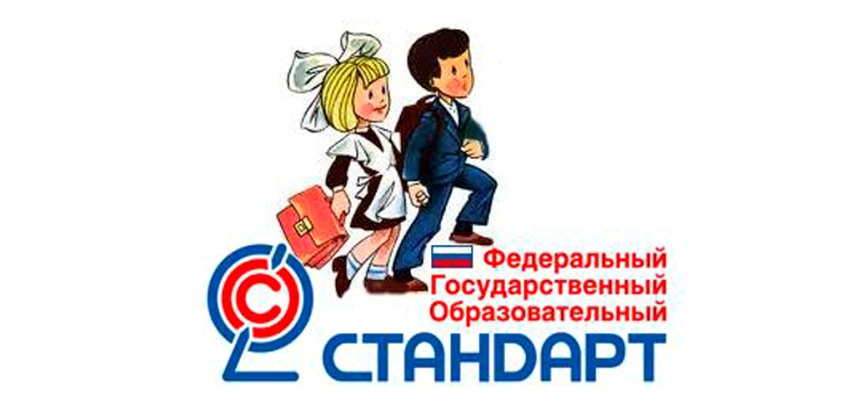 Творческие упражнения и задачи
Помогают осмыслить изучаемый материал, осознать его теоретическую и практическую значимость.
 Целесообразно предлагать задачи, составленные на основе художественных произведений, с лишними данными, либо с их минимальным количеством, с неявно заданным вопросом, который нужно поставить самим учащимся.
Творческие упражнения и задачи
Призваны заинтересовать учащихся, привлечь их внимание, вызвать желание разобраться в новой теме, активно участвовать на уроке.
 Хорошо, если будут близки к жизненным ситуациям.
 Идеально продемонстрировать нечто новое, вызывающее чувство удивления.
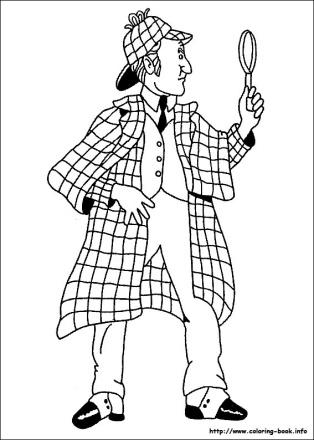 Пример:
«Шерлок Холмс нагнулся над своим        ящиком, пошарил в нем и извлек обычный   медицинский градусник. Ватсон с любопытством посмотрел на эту «реликвию».
- Перед Вами, дорогой друг, уникальный прибор. С его помощью я определял температуру почти кипящей жидкости.
- Но, позвольте, шкала этого градусника рассчитана всего на 8 С: она начинается с 33 и заканчивается 42 С.
- Я не оговорился, Ватсон, все так и было».
Пример:
«Игрок бросает мяч своему партнеру, находясь в 28 м. от него. Мяч летит четыре секунды. Какой наибольшей высоты достиг мяч?»

«Почему опасно купаться или нырять в незнакомом месте?»
Значение качественных задач
Решение задач учит анализировать явления, развивает логическое мышление, смекалку, творческую фантазию, умение применять теоретические знания для объяснения явлений природы, быта, техники.
 Применение экспериментальных задач развивает умение и навыки учащихся в обращении с физическими приборами, макетами, установками и моделями.
Значение качественных задач
Задачи с производственным содержанием знакомят учащихся с техникой, расширяют их кругозор, являются средством подготовки к практической деятельности.
Являются одним из важных приемов политехнического обучения.
 
Пример: «Почему, разъезжая по посыпанным солью дорогам, можно резко снизить срок эксплуатации  автомобиля?»
 
 Учащиеся приучаются к точной, лаконичной, грамотной речи, у них развивается эвристическое нестандартное мышление, формируется свое миропонимание.
Значение качественных задач
Дают возможность учителю установить глубину теоретических знаний и понимание учащимися изучаемого материала.  

Пример: Почему взрыв снаряда под водой губителен для живущих в воде организмов?   
                                                                                          
Вызывают большой интерес у учащихся, позволяют учителю оживить урок эмоционально, активизировать мыслительную деятельность обучающихся.
Ценность качественных задач
Большую роль играют во внеклассной работе.
 Методически особенно важны при изучении разделов курса физики, в которых нет формул, явления рассматриваются лишь с качественной стороны.
Пример: «Зачем должен включаться на автомобиле задний красный свет, когда водитель нажимает на тормоз?»
 На первой ступени обучения в преподавании играют большую роль, чем количественные.
Решение качественных задач
Аналитико-синтетический метод решения задач
Чтобы связать данное явление с одним или несколькими физическими законами, надо расчленить сложное явление на ряд простых, т. е. применить анализ. Для соединения в общий вывод следствий, полученных из отдельных законов, используется синтез.
 При решении задач по физике анализ и синтез неразрывно связаны между собой, т. е. применяется единый аналитико – синтетический метод.
Схема методики решения качественных задач
Приемы решения  качественных задач
Эвристический прием
Учит анализировать физические явления, описанные в задаче, синтезировать данные её условия с содержанием известных физических законов, обобщать факты, делать выводы.
 Постановка и разрешение ряда взаимно связанных качественных вопросов ,ответы на которые содержатся либо в условии задачи, либо в известных ученику физических законах.
Графический прием
Использование приема позволяет получить ответ на вопрос задачи в процессе исследования соответствующего чертежа, графика, схемы, рисунка, фотографии и т. п.
 Достоинство приема – наглядность и лаконичность решения. Он развивает функциональное мышление учеников, приучает их к точности и аккуратности. 
 Прием особенно значим в тех случаях, когда дана последовательность рисунков, фиксирующих определенные стадии развития явления или протекания процесса.
Экспериментальный прием
Можно получить ответ на вопрос задачи на основании опыта, поставленного и проведенного в соответствии с её условием. В таких задачах обычно предлагается ответить на вопросы: «Что произойдет?», «Как сделать?»
 В процессе экспериментального решения качественных задач учащиеся становятся как бы исследователями, развивается их любознательность, активность, формируются практические умения , навыки работы с физическими приборами.
Заключение
Успешное решение качественных задач по физике – залог успехов  и в понимании  физики, и в развитии творческой деятельности школьников.
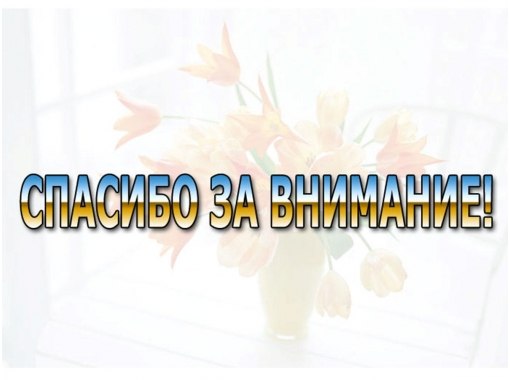